Designing Data Capture Forms
LO2: How to work with information and data to meet specific business needs
SWS events would like you to create a document to discuss the features and purposes of computing devices.
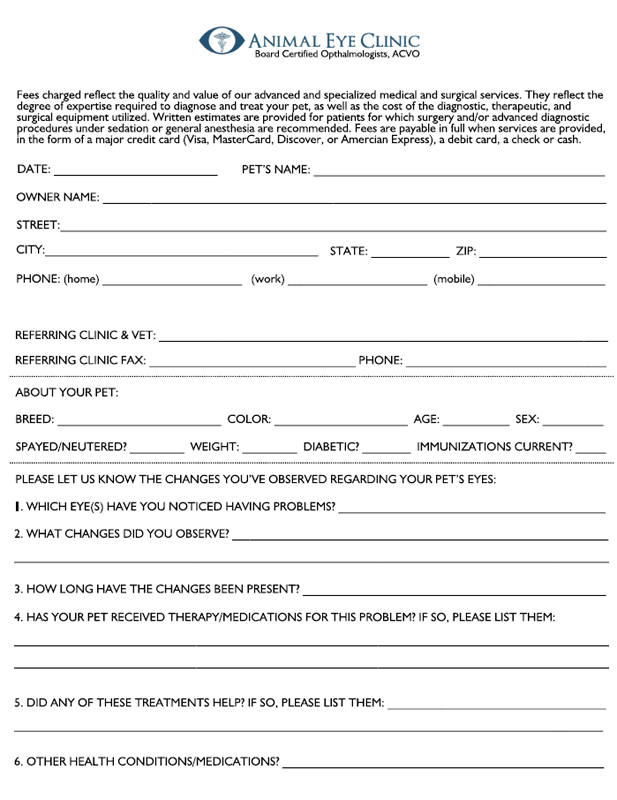 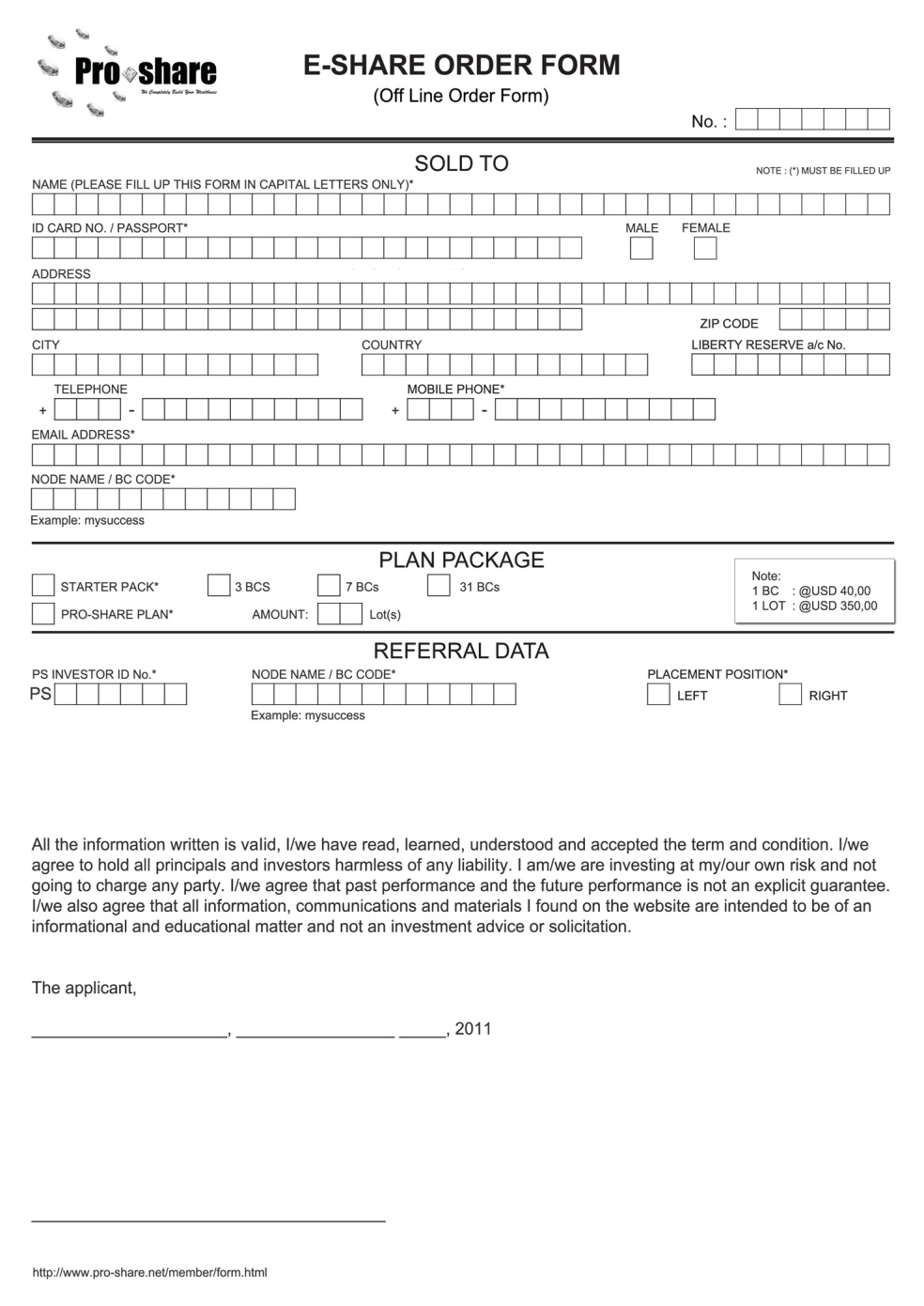 The form on the left is not as good as the one on the right as the one on the right forces the user to separate their letters and numbers so that they are easier to read. It also provides set spaces for post codes, telephone area codes and tick boxes for male and female as there are limited answers and therefore easier to just tick.
What to DO when Designing Forms
LO2: How to work with information and data to meet specific business needs
SWS events would like you to create a document to discuss the features and purposes of computing devices.
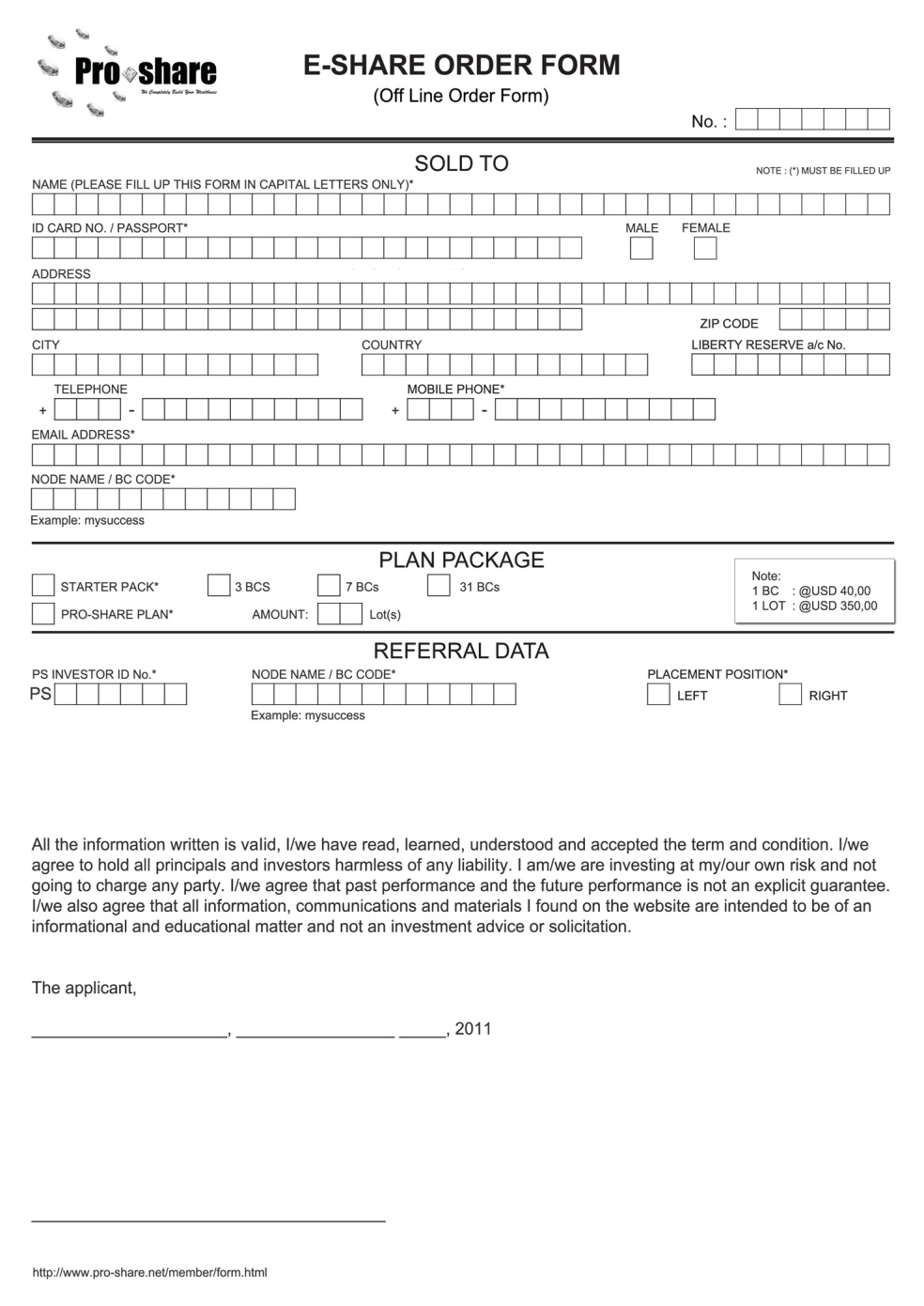 Validation rules reduce errors when entering information as they check if the data entered is correctly according to a set rules, such as the right number of letters, numbers, no spaces, etc.

For example, it will not allow date that are not in the format DD/MM/YYYY or telephone numbers that are not (00000) 0000000. This ensures that data is entered correctly
What to AVOID when Designing Forms
LO2: How to work with information and data to meet specific business needs
SWS events would like you to create a document to discuss the features and purposes of computing devices.
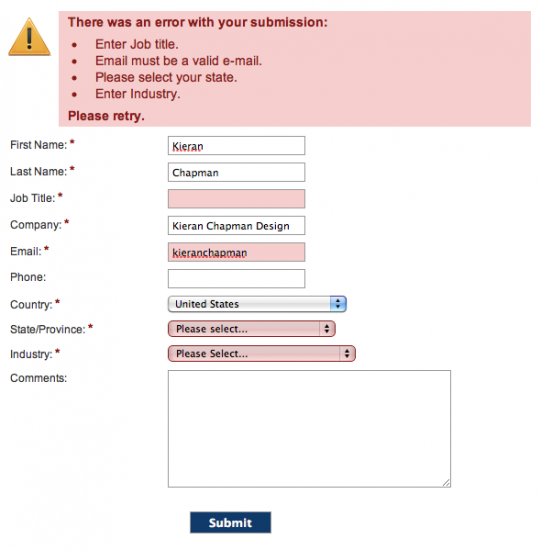 Automatically Collecting Physical Data
LO2: How to work with information and data to meet specific business needs
SWS events would like you to create a document to discuss the features and purposes of computing devices.
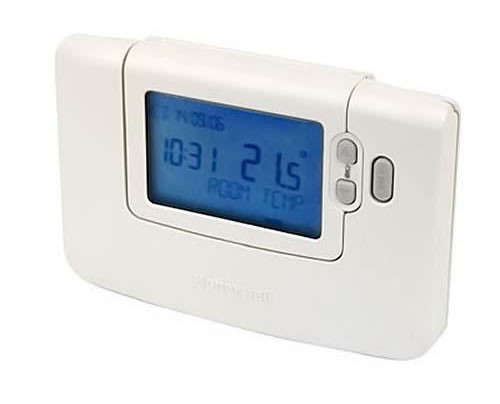 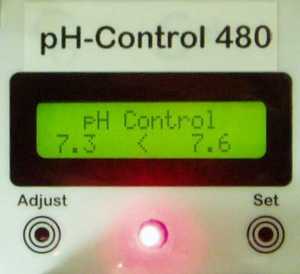 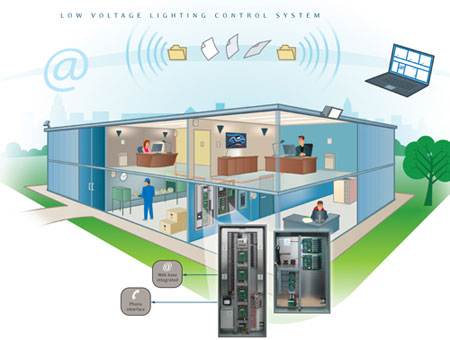 Choice of Data Collection Methods
LO2: How to work with information and data to meet specific business needs
SWS events would like you to create a document to discuss the features and purposes of computing devices.
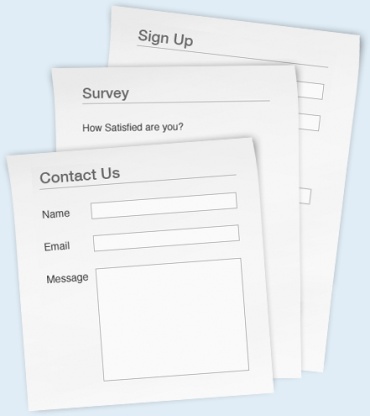 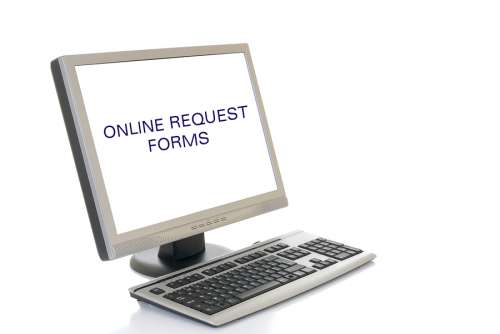 Choice of Data Collection Methods
LO2: How to work with information and data to meet specific business needs
SWS events would like you to create a document to discuss the features and purposes of computing devices.
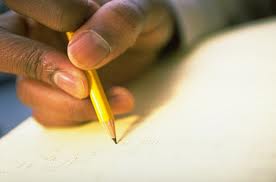 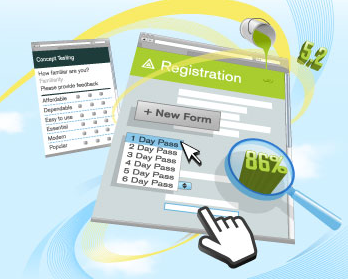 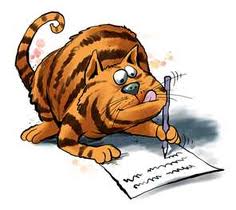 Choice of Data Type
LO2: How to work with information and data to meet specific business needs
SWS events would like you to create a document to discuss the features and purposes of computing devices.
Data Verification Methods
LO2: How to work with information and data to meet specific business needs
SWS events would like you to create a document to discuss the features and purposes of computing devices.
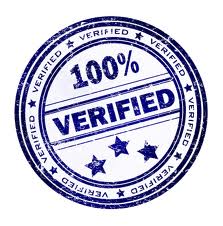 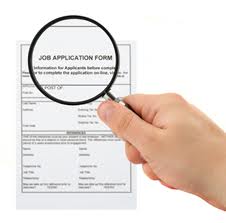 Data Validation Methods
LO2: How to work with information and data to meet specific business needs
SWS events would like you to create a document to discuss the features and purposes of computing devices.
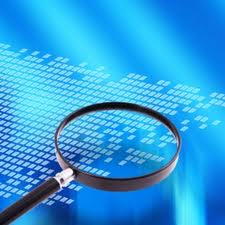 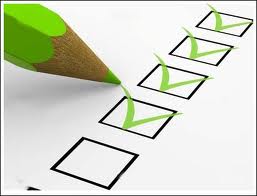 Network and Computer Security
LO2: How to work with information and data to meet specific business needs
SWS events would like you to create a document to discuss the features and purposes of computing devices.
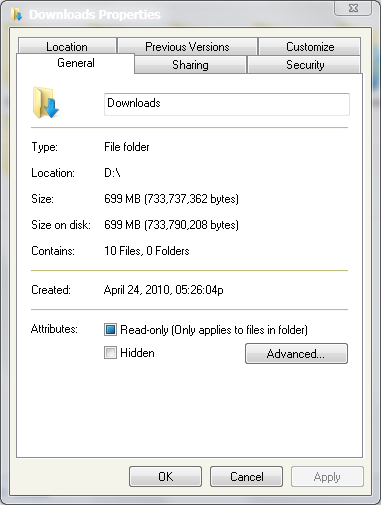 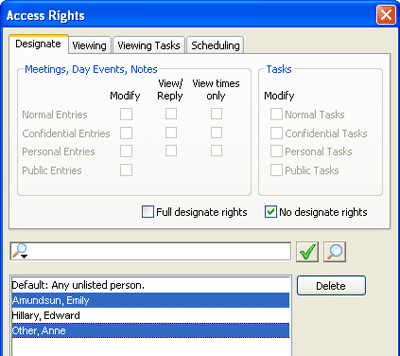 Document Security - Passwords
LO2: How to work with information and data to meet specific business needs
SWS events would like you to create a document to discuss the features and purposes of computing devices.
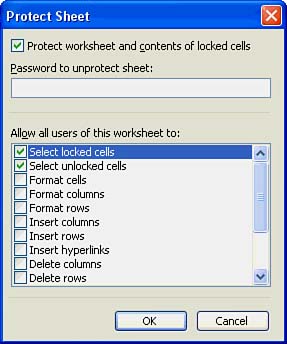 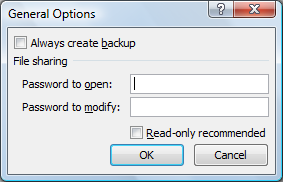 Document Security - Encryption
LO2: How to work with information and data to meet specific business needs
SWS events would like you to create a document to discuss the features and purposes of computing devices.
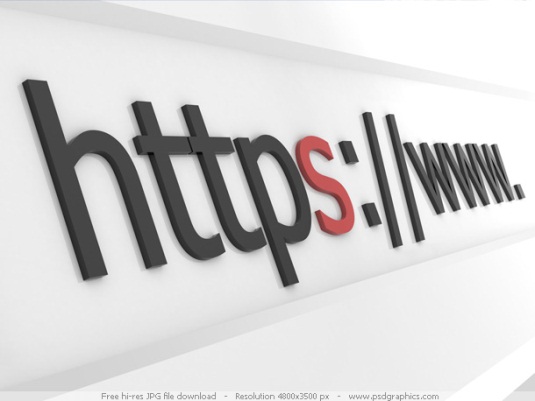 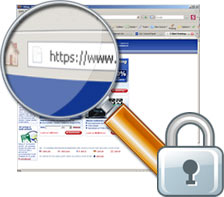 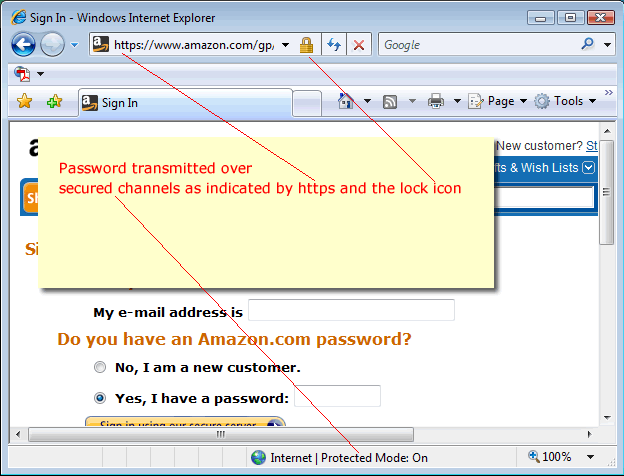 Physical Security
LO2: How to work with information and data to meet specific business needs
SWS events would like you to create a document to discuss the features and purposes of computing devices.
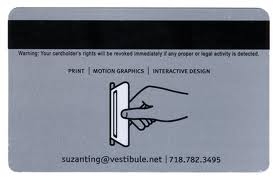 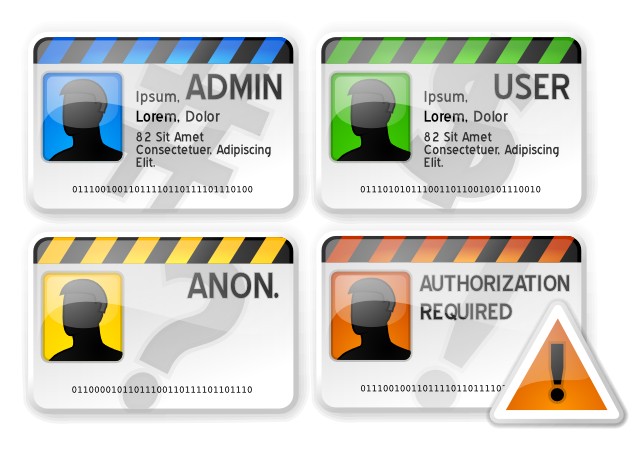 Data Transferring Technologies
LO2: How to work with information and data to meet specific business needs
SWS events would like you to create a document to discuss the features and purposes of computing devices.
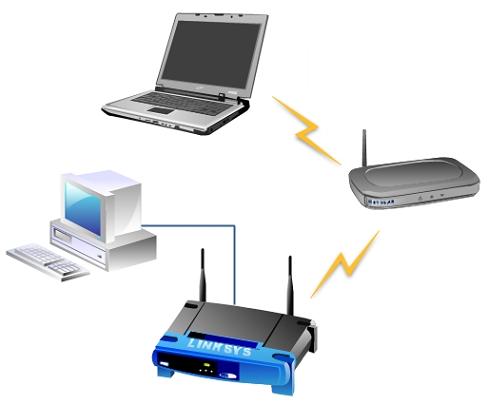 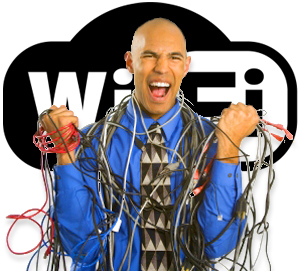 Data Transferring Technologies
LO2: How to work with information and data to meet specific business needs
SWS events would like you to create a document to discuss the features and purposes of computing devices.
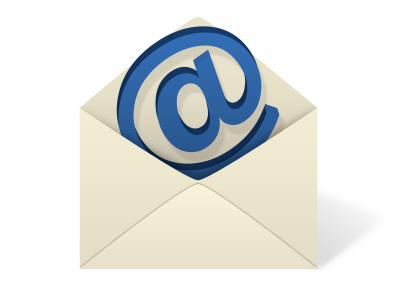 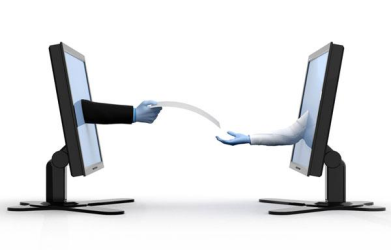 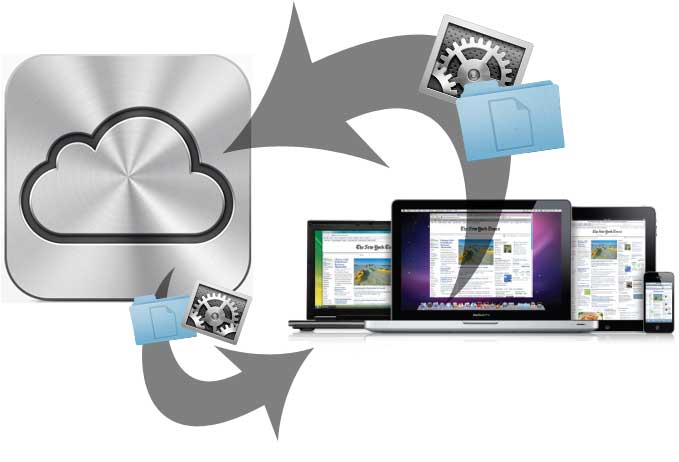 Data Transferring Technologies
LO2: How to work with information and data to meet specific business needs
SWS events would like you to create a document to discuss the features and purposes of computing devices.
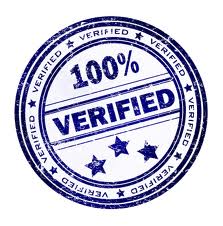 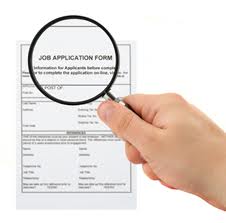 Data Backup and Recovery
LO2: How to work with information and data to meet specific business needs
SWS events would like you to create a document to discuss the features and purposes of computing devices.
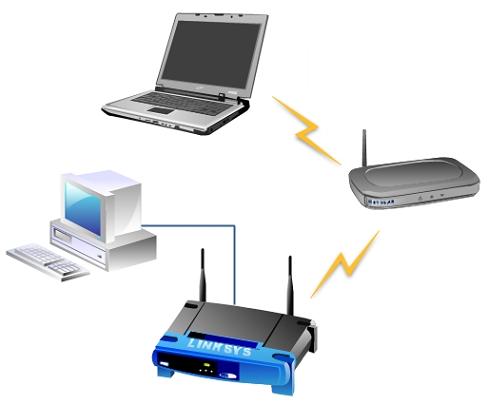 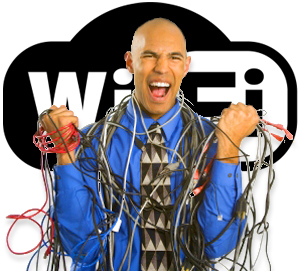 Data Backup and Recovery
LO2: How to work with information and data to meet specific business needs
SWS events would like you to create a document to discuss the features and purposes of computing devices.
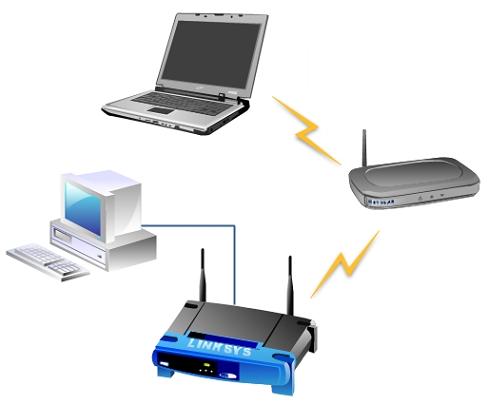 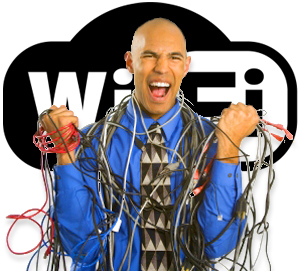 Data Backup and Recovery
LO2: How to work with information and data to meet specific business needs
SWS events would like you to create a document to discuss the features and purposes of computing devices.
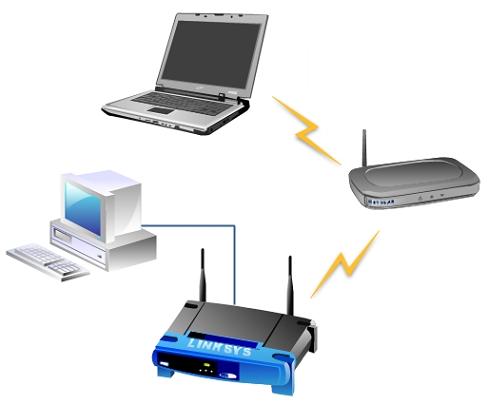 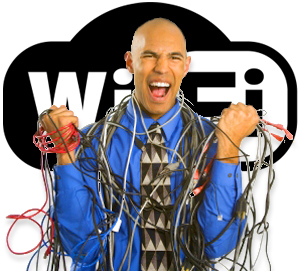 Data Backup and Recovery
LO2: How to work with information and data to meet specific business needs
SWS events would like you to create a document to discuss the features and purposes of computing devices.